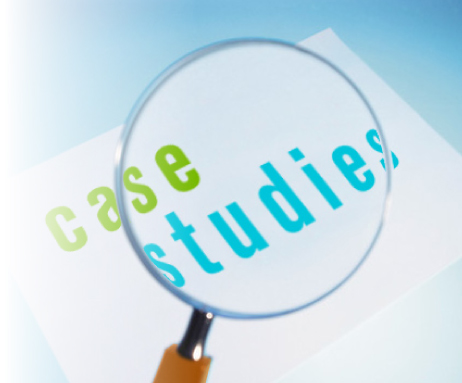 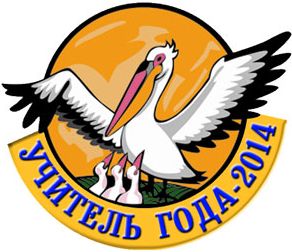 Учитель года России – 2014
«Использование элементов кейс- метода на уроках истории и обществознания как средство развития учебных и социальных компетентностей».
Горобец Игорь Сергеевич
учитель истории и обществознания
МБОУ «Корниловская СОШ» Томского района
Томск
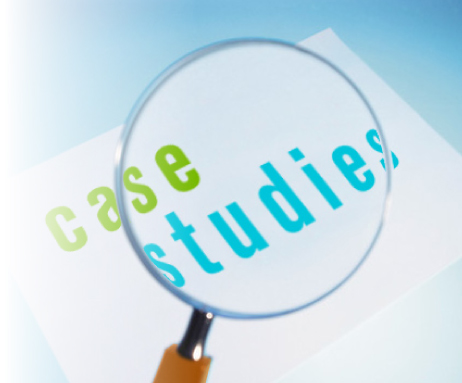 В соответствии с Концепцией модернизации российского образования и в рамках реализации Программы развития школы я сформулировал цель своей профессиональной деятельности – формирование свободной социально-компетентной личности обучающегося, способной к саморазвитию и самореализации.
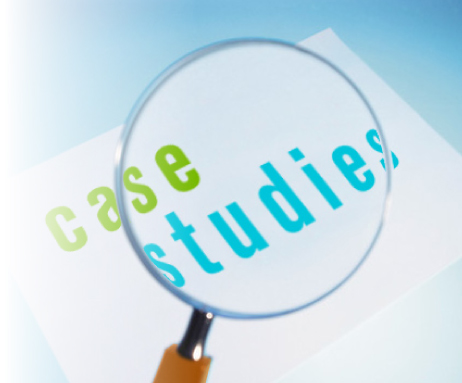 Это означает, что результаты общего образования  должны быть выражены не только в предметном формате, но, прежде всего, могут иметь характер универсальных (метапредметных) умений.
Сегодня становится очевидным, что молодёжь больше чем когда-либо должна уметь решать сложные задачи, критически анализировать обстоятельства и принимать продуманное решение. 
Таким образом, учебный процесс должен быть ориентирован не на передачу знаний и развитие навыков, а на формирование определённого отношения и стиля поведения в конкретной ситуации.
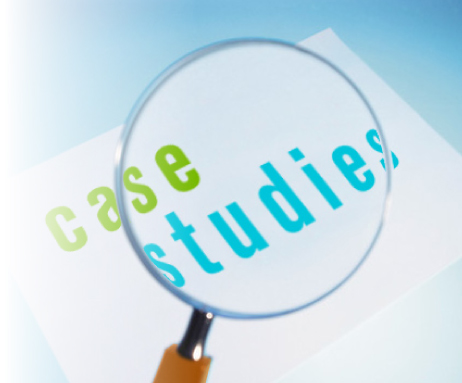 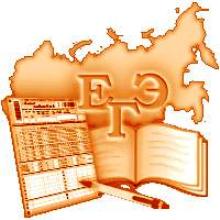 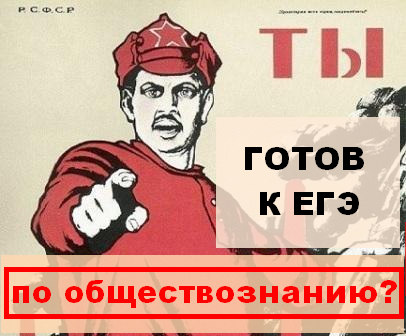 С каждым годом растёт число учащихся, выбирающих историю или обществознание на ЕГЭ. Предмет достаточно сложный, так как охватывает сразу несколько областей - экономику, политику, правоведение, социологию и философию. Сложный тем, что при сдаче ЕГЭ всё чаще проверяются не столько фактические знания, сколько умение рассуждать, решать проблему 
Возникла необходимость в поиске новых методов. В результате анализа различных источников, ведущим при изучении вопросов права, экономики был взят метод кейс-стадии.
Этот выбор был обусловлен гносеологическими особенностями кейс-метода:
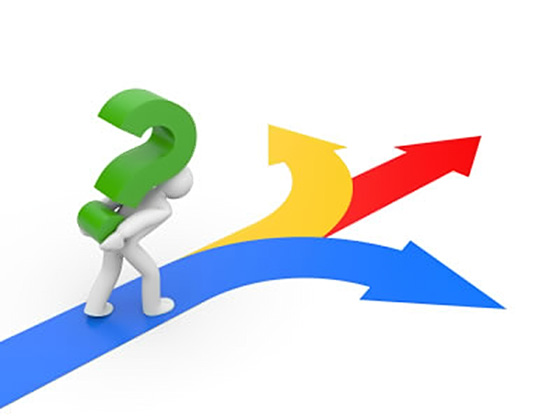 1. Неоднозначностью получаемого знания. 
2. Многообразием источников знания.
3. Творческим процессом познания.
4. Коллективным характером познавательной деятельности.
А это умножения усилий участников обучения и 
получаемого познавательного результата.
5. Форсированный процесс получения знания посредством
погружения в ситуацию.  
Способствует развитию навыков самостоятельного поиска и презентаций полученного знания . Активного включения в проектную деятельность.
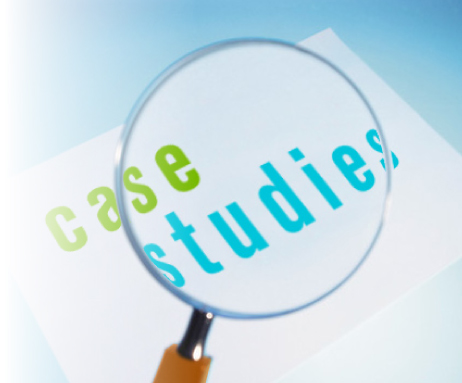 История возникновения и Теоретико-практическое  обоснование  кейс-метода
Родиной современного метода является Школа бизнеса Гарвардского университета. Первый сборник кейсов был издан в 1921 г. Кейс-технологии – это не просто методическое нововведение,  их распространение напрямую связано с изменениями в современной ситуации в образовании. Можно сказать, что они направлены не столько на освоение  конкретных знаний, или умений, сколько на развитие общего интеллектуального и коммуникативного потенциала 
Технологии не разрушают «традиционную» систему деятельности, а преобразовывают ее, сохраняя все необходимое для реализации новых образовательных целей. 
Концепцию «учения через деятельность» предложил американский учёный Д. Дьюи. Им были определены основные принципы деятельностного подхода в обучении: учёт интересов учащихся; учение через обучение мысли и действию; познание и знание-следствие преодоления трудностей; свободная творческая работа и сотрудничество.
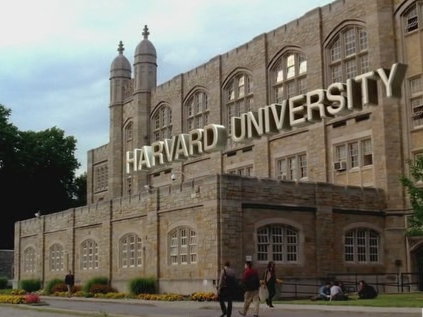 Теоретической основой кейс – метода является общая теория деятельности, разработанная в российской методологической школе (Г.П. Щедровицкий, О.С. Анисимов и др.) на основе трудов Л.С.Выготского, А.Н.Леонтьева, Д.Б.Эльконина, П.Я.Гальперина, В.В.Давыдова. Методические основы кейс- технологий на современном этапе освещаются в работах Л. Барнса, Э. Хансена, А. В. Хуторского, Л.В.  Рейнгольд, М.В.Рыжакова, В.В. Гузеева, О.Г. Смоляниновой и Сурмина.Ю.П. .
Деятельностный подход не противостоит компетентностному подходу, а напротив,  интегрирует его лучшие достижения, как в педагогической науке, так и в практике обучения.
Теоретико-практическое обоснование  кейс-метода
Интерактивный метод обучения
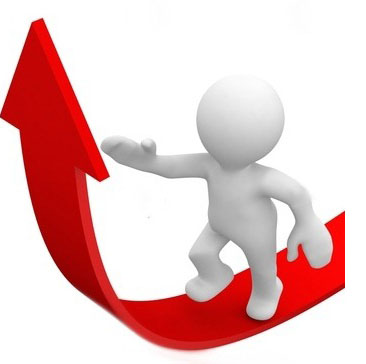 Проблемно-поисковый анализ
Развивающее обучение
Ориентация на создание ситуации выбора
Обучение через анализ собственного опыта
Методы кейс - технологии
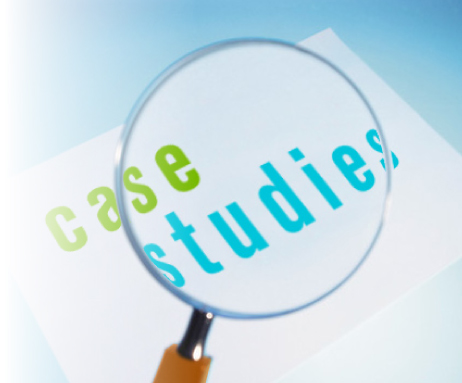 Кейс, как инструмент метода
Содержит : 
Проблему , содержащую в себе несколько вариантов ее решения;
 Вспомогательную информацию;
 Задание.
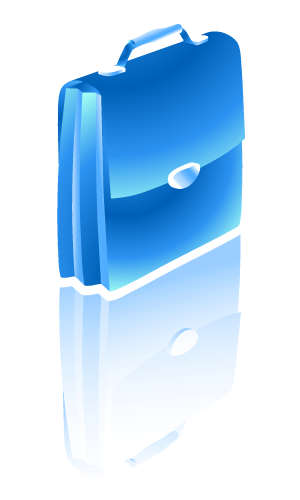 Источники формирования кейса
Реальные события из жизни;
        Художественная и         публицистическая литература;
Произведения искусства;
Научные статьи, монографии;
Интернет;
Документы.
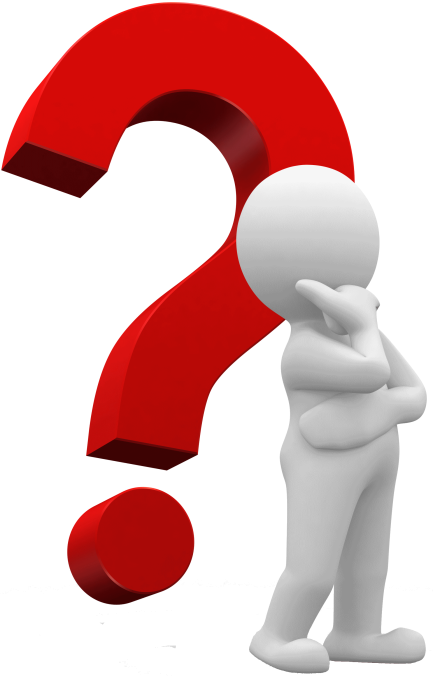 А все эти источники актуальны при изучении истории и обществознания, а главное сами темы содержат необходимый потенциал для применения данной технологии вследствие противоречивости, обеспеченностью документальным материалом, представляющим целый спектр точек зрения, схемы, карта, документы. Например: «Становление древнерусского государства», «От внутренних реформ к распаду СССР», «Убийство Александра II», «Отмена крепостного права», «Реформы Петр I» и огромное количество тем по обществознанию. На мой взгляд и классный руководитель и учитель предметник найдет в этом методе что -  то для себя.
В центре внимания находится процесс получения информации. А информация окружающая нас очень противоречива и нуждается в проверке.
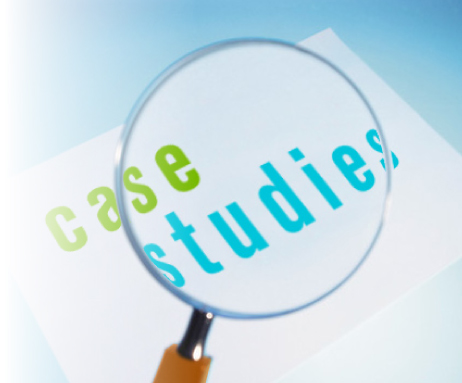 Необходимые источники
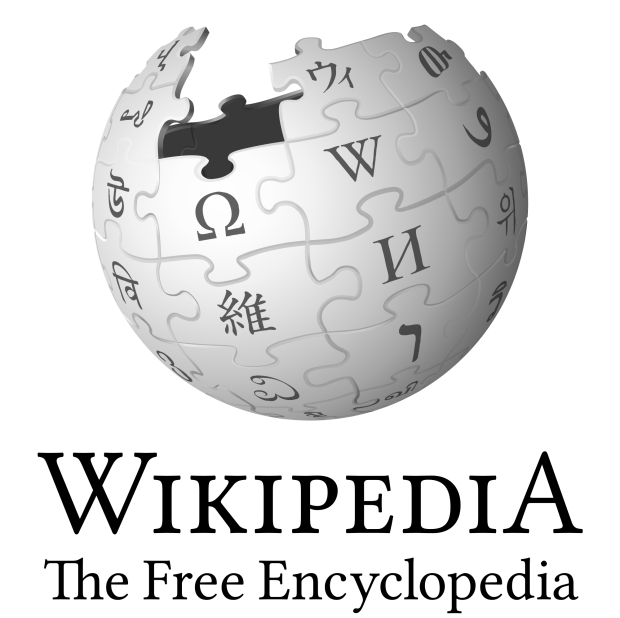 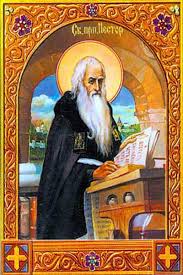 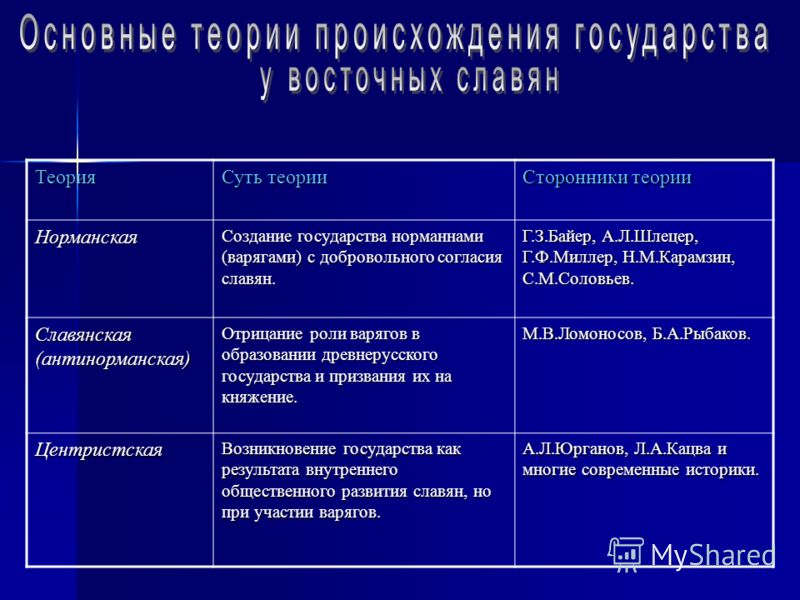 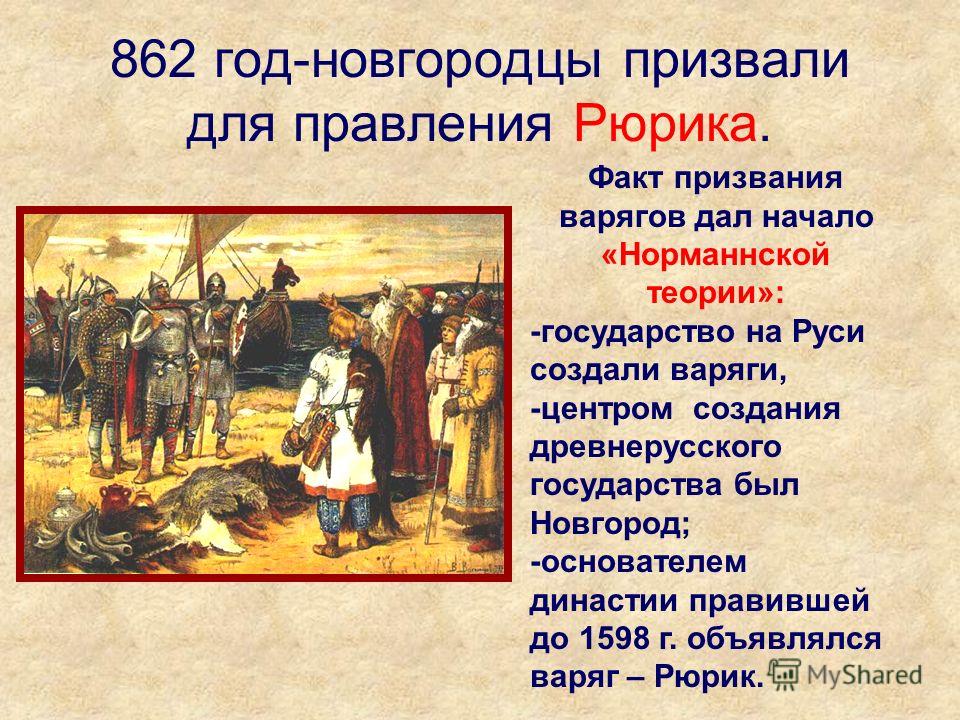 Методика работы
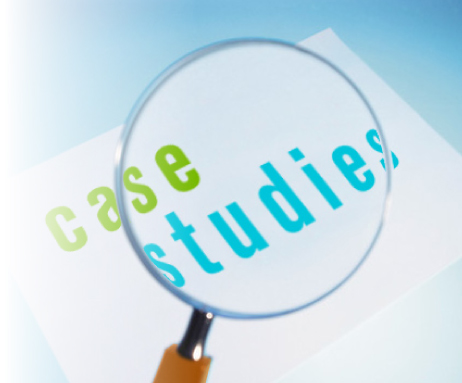 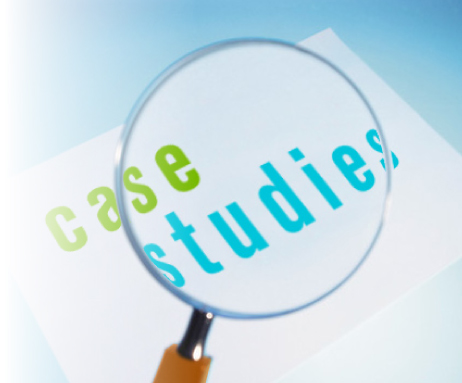 Этапы работы с кейсом
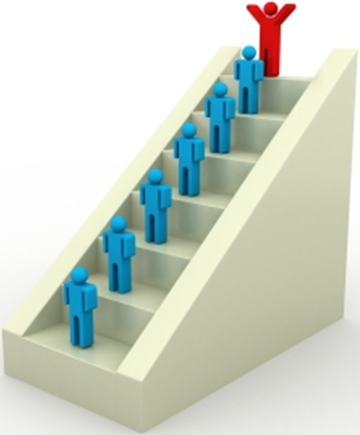 Y ступень – сравнительный анализ: Анализ стратегий поиска решений;  Разработка плана мероприятий по реализации решения;
IY ступень - презентация решения: Оглашение сути проблемы; Представление решения; Аргументация выбора;
III ступень – принятие решения: Оценка вариантов решения проблемы; Выбор оптимального решения
IIступень – рассмотрение альтернатив: Разработка различных решений; Изучение альтернативных вариантов;
I ступень знакомство с содержанием кейса: Сопоставление важных аспектов проблемы;  Поиск и оценивание информации; Характеристика действующих лиц;
Преимущества
Высокая активность обучающихся;
Максимальная свобода в обучении;
Самостоятельная индивидуальная, групповая познавательная работа;
Педагог - диспетчер;
Формирование коммуникативных компетенций;
Больше возможностей для работы с информацией, оценки альтернативных решений.
Зрителей нет, участвуют все.
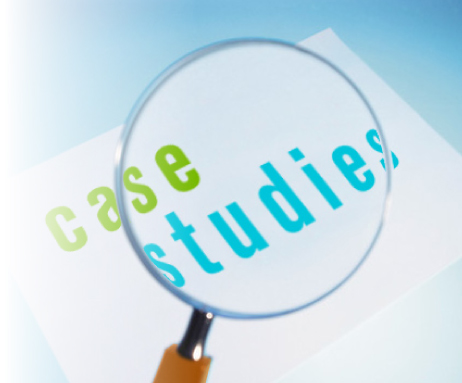 Отличия кейс-метода от традиционных образовательных методик:
Соотношение фоновой и значимой информации. Эта особенность стимулирует поисковую активность участников.
Обращенность в будущее: ориентация не на изучение «чего-то», а на научение «чему-то».
Обучение на своих ошибках. 
При использовании кейс-метода преодолевается классический дефект традиционного обучения и воспитания, связанный с сухостью, отсутствием эмоциональности в изложении материала.
Акцент образования здесь переносится не на овладение готовым знанием, а на его выработку, на сотворчество ученика и учителя.
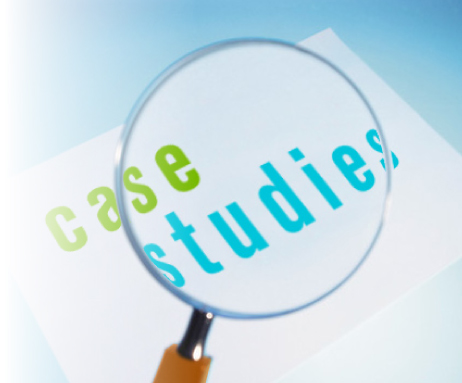 Адресная направленность.
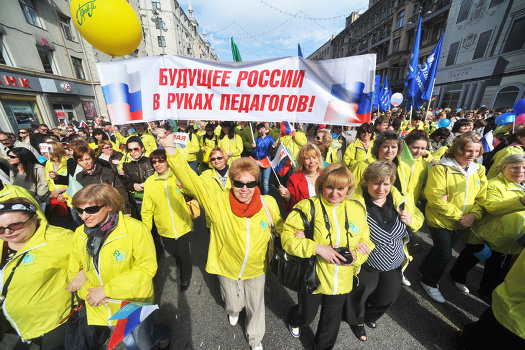 В копировании зарубежных методических  схем и подходов есть
смысл только с точки зрения овладения передовым опытом. Практически любой преподаватель, который захочет внедрять кейс -  - метод, сможет это сделать вполне профессионально, изучив специальную литературу, пройдя тренинг и имея на руках учебные ситуации. Однако выбор в пользу применения интерактивных технологий обучения не должен стать самоцелью.
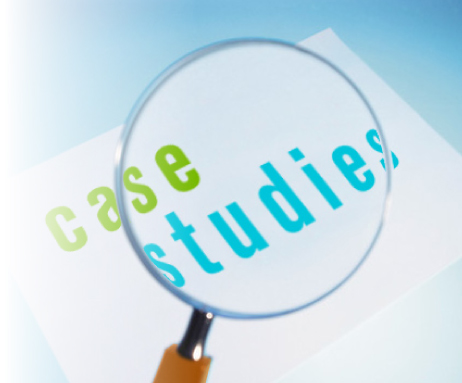 Результативность учебных достижений ВЫПУСКНИКОВ по годам обучения
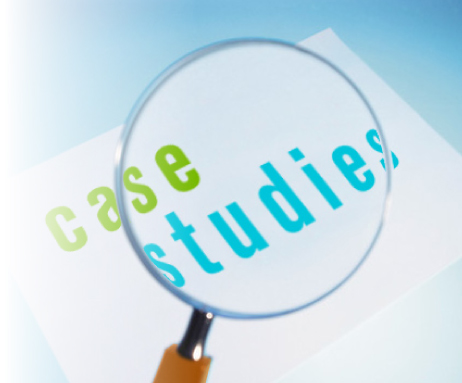 Рейнгольд  Л.В. За пределами CASE-технологий//Компьютерра.-  , 2000. - №13-15.
Смолянинова О.Г. Информационные технологии и методика Сase Study в обучении : Труды II Всероссийской научно-методической конференции «Образование XXI века: инновационные технологии диагностика и управление в целях информатизации и гуманизации», Красноярск, 2000.
Смолянинова О.Г. Инновационные технологии обучения на основе метода Case Study // Инновации в российском образовании: М.: ВПО, 2000.
Л. Барнс, К. Кристенсен, Э. Хансен Преподавание и метод конкретных ситуаций.- М., 2000.
Ситуационный анализ, или анатомия кейс-метода/ Под ред. профессора Сурмина  Ю.П.- Киев: Центр инноваций и развития, 2002.-286с.